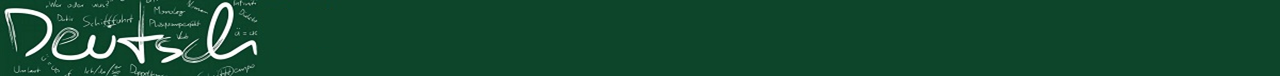 Welke ideeën en verbeterpunten hebben leerlingen ten aanzien van het onderwijs Duits op ‘t Rijks?
Het onderzoek
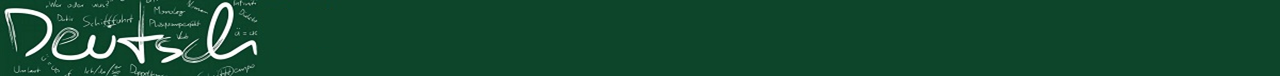 De conclusie
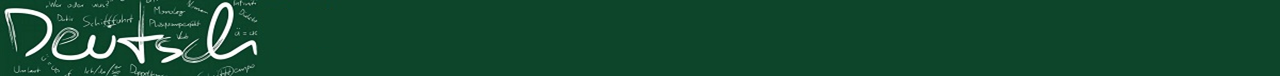